Клеверенс Магазин 15


Программное обеспечение для мобильных устройств со встроенным сканером штрихкодов
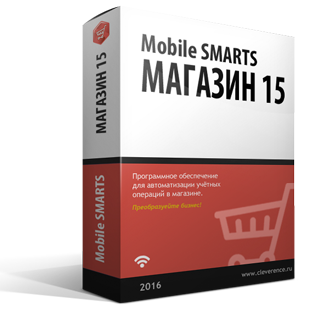 Задачи
Уменьшить пересортицу товара
Ускорить приёмку товара
Поддерживать актуальными ценники в торговом зале
Поддерживать актуальное наличие товара в 1С Розница 2.2.



Дополнительные условия:
Есть крепкий алкоголь
Режим работы с 10 до 22
На складе нет интернета, покрытие WiFi частичное
Решение
«Mobile SMARTS: Магазин 15» Полный

«Магазин 15» — это программное обеспечение которое устанавливается на терминал сбора данных (ТСД), подключаясь к товароучётной системе магазина.


Основная цель программы — оптимизировать действия линейного персонала, а также исключить вероятность ошибок при работе, обусловленных человеческим фактором.
Решение
«Mobile SMARTS: Магазин 15» Полный

Закрывает вопросы:

Пересортицы

Ускорит и автоматизирует приёмку товара

Автоматизирует и ускорит процесс переоценки, возврата, перемещения
Решение
«Mobile SMARTS: Магазин 15» Полный

5. Интегрируется с учетной системой клиента – 1С Розница 2.2. – тем самым позволит обмениться информацией об остатках товаров, номенклатуре, осуществлять мобильные операции товарного учета (инвентаризация, возврат, перемещение)

6. Закроет вопрос с приемкой, списанием, возвратом алкоголя в ЕГАИС
Преимущества
«Mobile SMARTS: Магазин 15» Полный

«Магазин 15» — сразу готов к работе! Программа разработана на современной, мобильной платформе Mobile SMARTS 

● Готовая интеграция с 1С и учетными системами 
● Онлайн и офлайн работа 
● Средства разработки 
● Техническая поддержка
Преимущества
«Mobile SMARTS: Магазин 15» Полный

● Быстрая автоматизация всех рабочих операций

● Оптимизация действий персонала

● Исключение вероятных ошибок
Преимущества
«Mobile SMARTS: Магазин 15» Полный

● Быстрая автоматизация всех рабочих операций

● Оптимизация действий персонала

● Исключение вероятных ошибок
26
330
10 000+
22 000+
Спасибо за внимание!
Варенцов Александр
ГК «СофтБаланс»
varencov@softbalance.ru+7 (812) 327-51-41